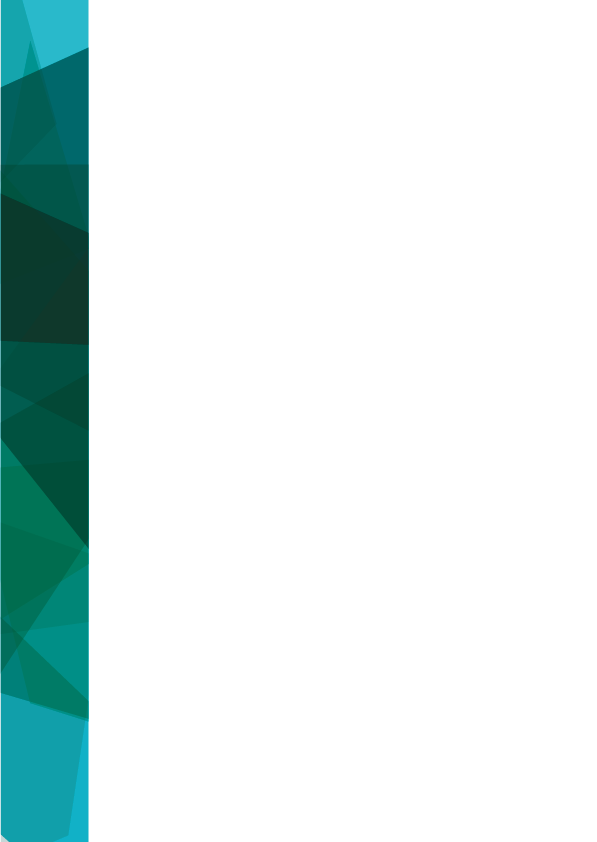 Diminuer son impact environnemental
SOUS CATEGORIE DE FICHE
L’environnement est mis à mal par l’activité humaine. 6 des 9 limites planétaires ont déjà été dépassées. Les entreprises doivent diminuer leur impact sur l’environnement et cela sur le long terme.
Un pilotage de la performance par la mise en place d’un système de management environnementale est une réponse à cette problématique.
ACCOMPAGNEMENT ISO 140001
NOS SOLUTIONS

Monter en compétence et accompagnement du responsable «environnement » pour mettre en place et manager un système d’amélioration de la performance environnementale basée sur la norme ISO 14001.  

Objectifs :

Faire un état des lieux : ana lyse environnementale
Déterminer les aspects environnementaux significatifs.
Mettre un plan d’action pour diminuer l’impact environnemental.
Construire son système et aller vers une certification ISO 14001 ou une labélisation Envol.
NOS OUTILS

Outils mis en place :

Phase 1 : 
Cadrage du projet avec la dirigeante et le responsable du projet.
Etat des lieux
Détermination des Aspects environnementaux significatifs et objectifs à atteindre
 
 Phase 2 :
Mise en place du plan d’action
Mise en œuvre opérationnelle
Audits 
Certification ou  labélisation
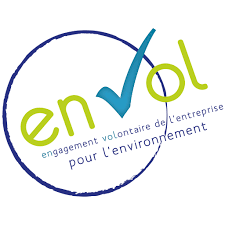 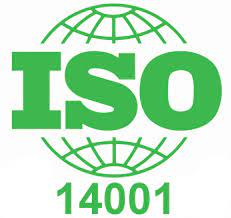 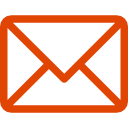 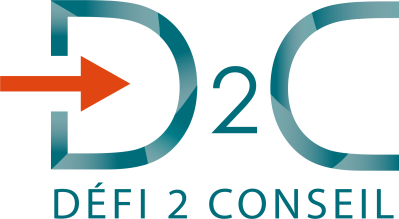 VOTRE CONTACT
VOTRE CONTACT
Michael BERTREUX
Tél : 06.33.01.47.93
mbertreux@maisondesentreprises.com